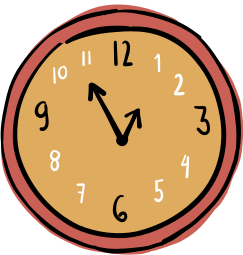 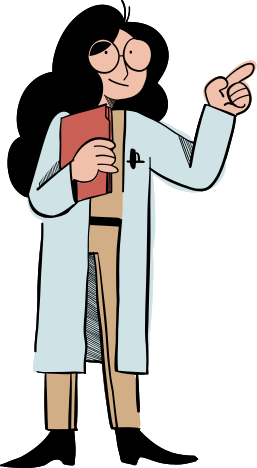 ÖFKE YÖNETİMİ
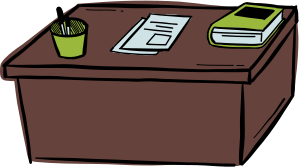 KEÇİÖREN REHBERLİK VE ARAŞTIRMA MERKEZİ
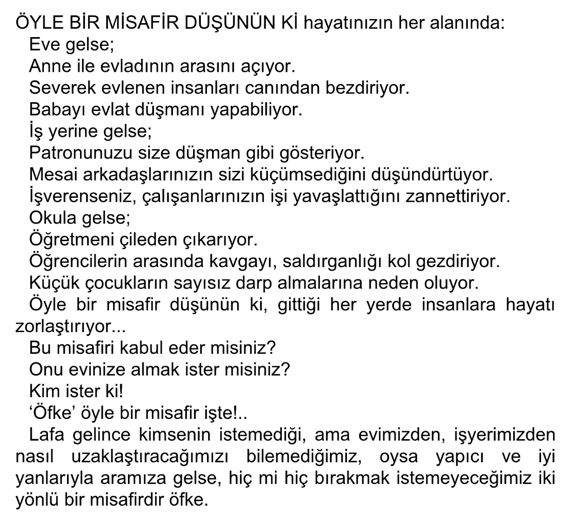 Başlarken
ÖFKE GELİR GÖZ KARARIR.?
ÖFKE GİDER YÜZ KIZARIR. 

TÜRK ATASÖZÜ 

Kısaca…?“Öfkeyle kalkan, zararla oturur.”
Öfke
Hakkımız olduğunu düşündüğümüz şeylerin engellenmesine gösterilen duygusal tepkidir.
Doğal ve evrensel bir duygudur.
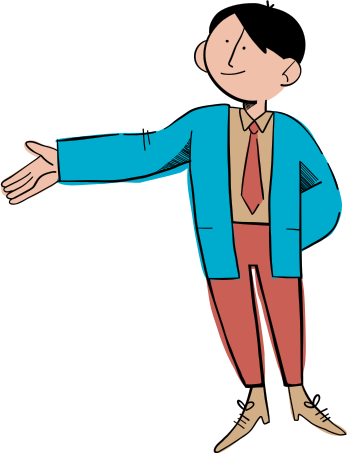 Sağlıklı bir şekilde ifade edilebildiğinde yapıcı, düzelticidir.
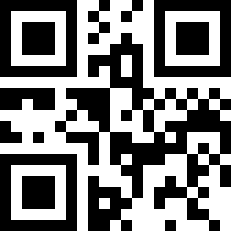 Kontrolsüz Öfke
Kontrol edilemediğinde yıkıcı, saldırgan, tahrip edici tepkilere dönüşme potansiyeline sahiptir.
En az iki kişiyi mutsuz eder.
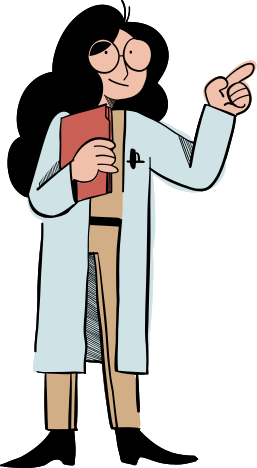 Kavga, şiddet, terör ifade edilemeyen öfke duygularının etkisidir.
Kronik Öfke
Öfkenin  kronikleşmesi halinde (sürekli öfke hali) kişide düşmanca   duygu  ve davranışlara  doğru yönelim  artar.
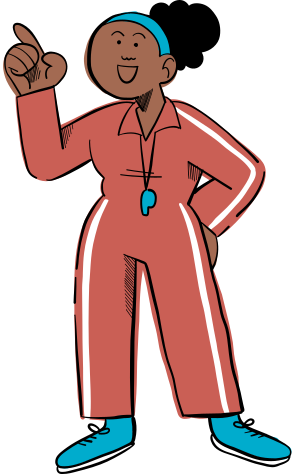 Sağlık problemleri (kalp damar hastalıkları, baş ağrısı, yüksek tansiyon, mide hastalıkları, psikolojik bozukluklar) ortaya çıkabilir.
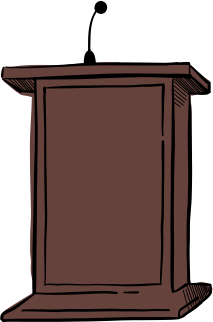 Sosyal problemler (uyumsuzluk, dışlanma vb.) görülebilir.
Herhangi bir öfke durumunda şu beş boyut birlikte çalışır.

Öfke oluştuğunda düşüncelerimizde, davranışlarımızda, fizyolojik tepkilerde, duygularımızda, iletişim kurarken her zamankinden farklı durumlar ortaya çıkar.
Düşünce: Bizi öfkelendiren olay, durum ya da kişiyle ilgili mevcut düşüncelerimiz. Örnek; Reddedildiğini, engellendiğini, yetersiz olduğunu düşünmek.
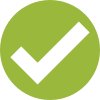 Heyecan: Öfkeyle birlikte hissettiğimiz fizyolojik tepkiler.
Örnek; Kalbin hızlı çarpması, ateş basması, sık sık ve zor nefes alma, ağrılar gibi tepkiler görülür.
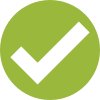 İletişim: Öfkemizi çevremize gösterme şeklimiz. Örnek; Sözlü veya sözsüz mesajlarla çevremizi haberdar etmek, ses tonunun yükselmesi, öfkeli bir bakış, kaçınma gibi.
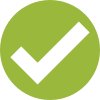 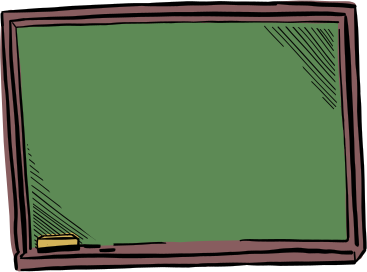 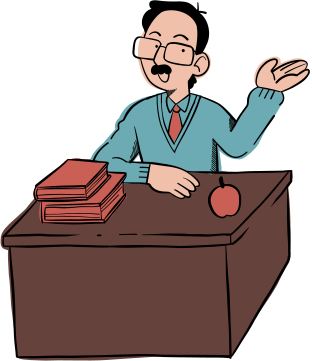 Duygu: Öfkelendiğimiz zaman gösterdiğimiz duygular. 
Örnek; Kızgınlık, can sıkıntısı, bıkkınlık gibi duyguların yaşanması.
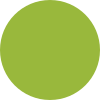 Davranış: Öfkelendiğimiz zaman gösterdiğimiz davranışlar. 
Örnek; Bağırmak, eşyaları kırmak, duvarlara vurmak veya saldırgan davranışlarda bulunmak.
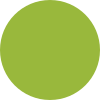 İçsel Nedenler
Dışsal Nedenler
Kişisel sorunlarımız, 
Kuruntularımız,
Başımızdan geçmiş bazı olaylar ve
Kişilik bozuklukları  olabilir.
Kişiler (kendisi, anne-baba, çocuk, arkadaş,…)
Olaylar (çatışma, engellenme, haksızlık,..)
Durumlar (trafik, randevu…) olabilir.
Öfkenin Nedenleri
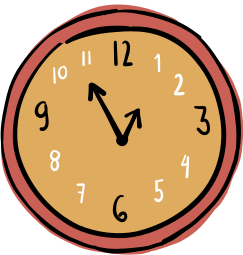 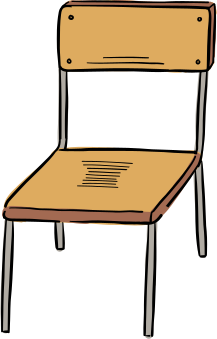 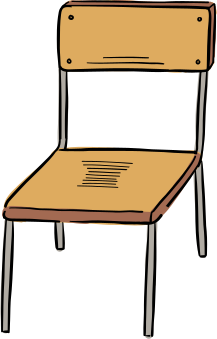 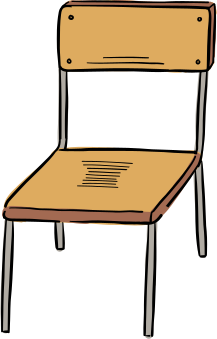 Nelere Öfkeleniriz?
Anlaşılmadığımızı  hissettiğimizde
Tehdit aldığımızda
Kendimizi çıkmazda  hissettiğimizde
İsteklerimiz  olmadığında
Beklemediğimiz bir sonuçla karşılaştığımızda
Beklentilerimiz  gerçekleşmediğinde
Kişiliğimize saldırıldığında
Önemlilerimize  saldırıldığında
1. Hiç tanımlamıyor                   
2. Biraz tanımlıyor                     
3. Oldukça iyi tanımlıyor             
4. İyi tanımlıyor                                                                         
5. Çok iyi tanımlıyor.
Sizi ne kadar tanımlıyor?

                                                                                                                 Hiç                      Çok iyi 
1- Öfkelenince hiçbir şeyi gözüm görmez.                                 1      2    3    4        5
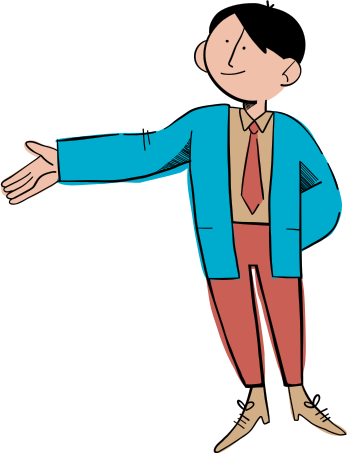 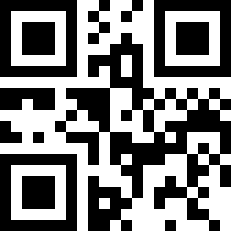 1. Hiç tanımlamıyor                   
2. Biraz tanımlıyor                     
3. Oldukça iyi tanımlıyor             
4. İyi tanımlıyor                                                                         
5. Çok iyi tanımlıyor.
Sizi ne kadar tanımlıyor?

                                                                                                                 Hiç                      Çok iyi 
2- Çabuk öfkelenirim.                                                                        1      2    3    4        5
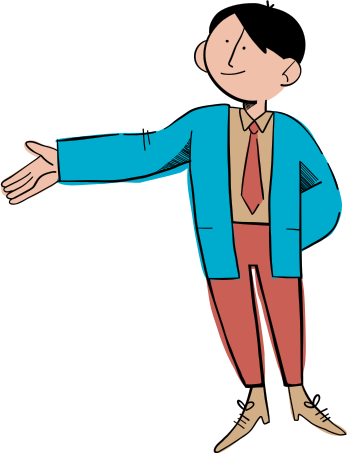 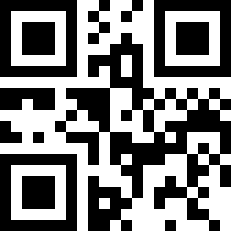 1. Hiç tanımlamıyor                   
2. Biraz tanımlıyor                     
3. Oldukça iyi tanımlıyor             
4. İyi tanımlıyor                                                                         
5. Çok iyi tanımlıyor.
Sizi ne kadar tanımlıyor?

                                                                                                                 Hiç                      Çok iyi 
3- Öfkelendiğimde kendimi kontrol edemiyorum.                  1      2    3    4        5
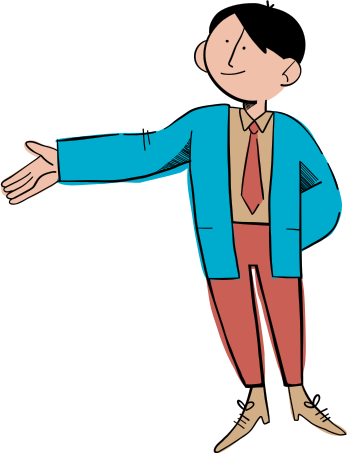 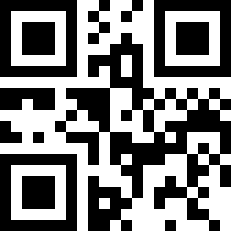 1. Hiç tanımlamıyor                   
2. Biraz tanımlıyor                     
3. Oldukça iyi tanımlıyor             
4. İyi tanımlıyor                                                                         
5. Çok iyi tanımlıyor.
Sizi ne kadar tanımlıyor?

                                                                                                                 Hiç                      Çok iyi 
4- Öfkelendiğimi göstermem, içime atarım.                             1      2    3    4        5
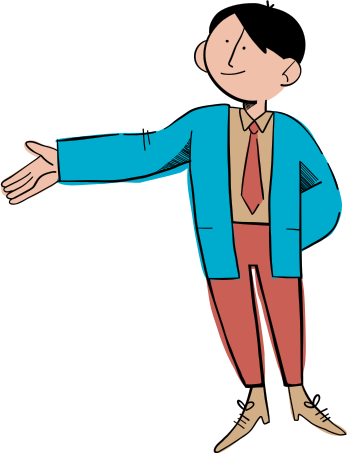 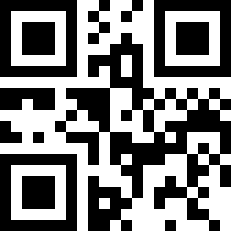 1. Hiç tanımlamıyor                   
2. Biraz tanımlıyor                     
3. Oldukça iyi tanımlıyor             
4. İyi tanımlıyor                                                                         
5. Çok iyi tanımlıyor.
Sizi ne kadar tanımlıyor?

                                                                                                                 Hiç                      Çok iyi 
5-  Beni sabırlı biri olarak tanırlar.                                                 1      2    3    4        5
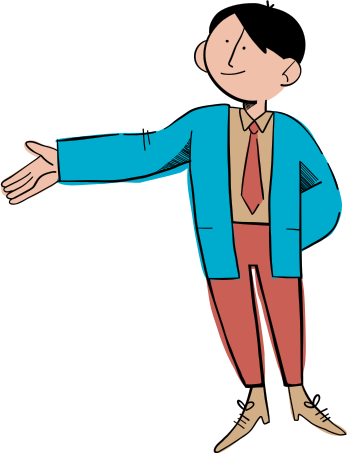 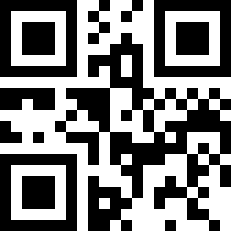 1. Hiç tanımlamıyor                   
2. Biraz tanımlıyor                     
3. Oldukça iyi tanımlıyor             
4. İyi tanımlıyor                                                                         
5. Çok iyi tanımlıyor.
Sizi ne kadar tanımlıyor?

                                                                                                                 Hiç                      Çok iyi 
6-  Kızdığım zaman eşyalara zarar veririm.                                1      2    3    4        5
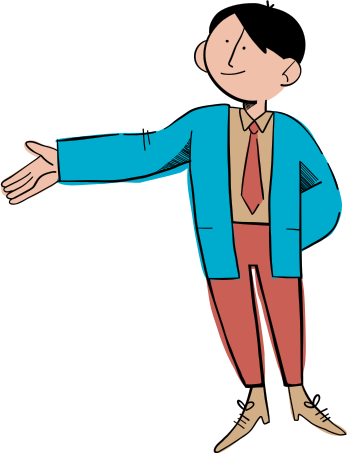 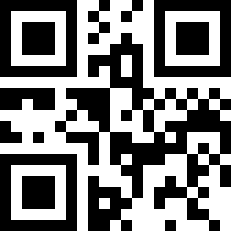 1. Hiç tanımlamıyor                   
2. Biraz tanımlıyor                     
3. Oldukça iyi tanımlıyor             
4. İyi tanımlıyor                                                                         
5. Çok iyi tanımlıyor.
Sizi ne kadar tanımlıyor?

                                                                                                                 Hiç                      Çok iyi 
7-  Öfkemi insanlara küserek gösteririm.                                   1      2    3    4        5
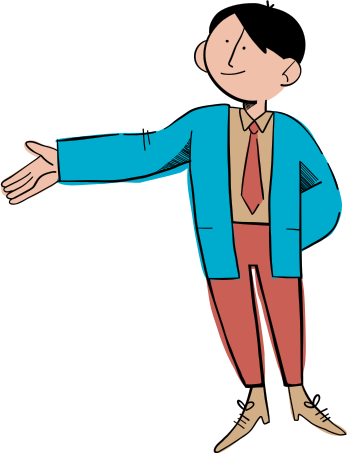 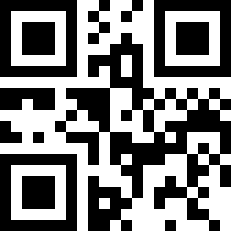 1. Hiç tanımlamıyor                   
2. Biraz tanımlıyor                     
3. Oldukça iyi tanımlıyor             
4. İyi tanımlıyor                                                                         
5. Çok iyi tanımlıyor.
Sizi ne kadar tanımlıyor?

                                                                                                                 Hiç                      Çok iyi 
8-  Bugüne kadar hiç öfkelendiğimi hatırlayamıyorum.        1      2    3    4        5
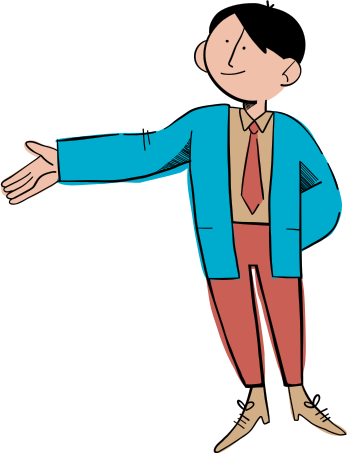 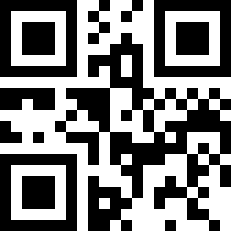 SİZ

KIZDIĞINIZDA, ÖFKELENDİĞİNİZDE

NE YAPARSINIZ?

NELER YAPMAK SİZE İYİ GELİR?
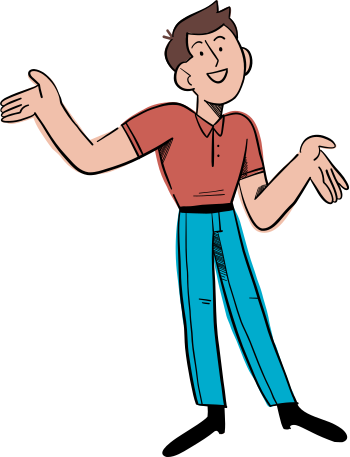 Fizyolojik Tepkiler
Zihinsel Tepkiler
Davranışsal Tepkiler
Konsantrasyon bozukluğu
Düşük performans
Unutkanlık
Uykusuzluk
Dikkatsizlik
Kan şekerinin yükselmesi
Nabzın ve kan basıncının artması
Sık sık ve zor nefes alma
Baş ağrısı
Kas ağrıları, sırt, boyun ağrısı
Alkolizm
Sigara tiryakiliği
Huzursuzluk
Acelecilik
İlaç kullanımı
Aşırı yemek yeme
Öfkenin Sonuçları
Saldırgan Davranışlar 
 Öfke bulaşıcı bir duygu olduğu için karşımızdaki kişinin öfkeli gözükmesi bizim de kontrolümüzü güçleştirir. En sık ortaya koyulan yolu da bu duygularımızı dışarı vurmak bağırmak, kızmak, eşyaları kırmak, duvarlara vurmak gibi saldırgan davranışlarda bulunmaktır.
Öfkeyi İfade Şekilleri Nelerdir?
Kontrol Etme
Öfke duygusunu hepimiz yaşarız. "Ben hiçbir şeye öfkelenmiyorum." veya "Hiç kızmam." dediğimizde bir şeylerden kaçıyor olabiliriz. Önce bunun farkına varıp daha sonra da bunu etkili bir biçimde ifade etme yollarını kullanmak gereklidir.
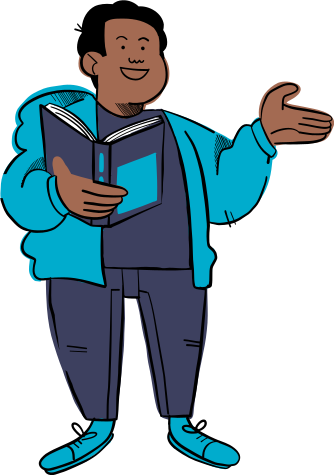 Bastırılmış Davranışlar 
Sürekli öfkeyi bastırmak, sanki hiç kızmıyormuş gibi görünmek, sakin kalmak, belli etmemektir. Zamanında ifade edilmediği için birikir birikir ve bir yanardağ gibi patlama şeklinde sonuçlanabilir.
Öfkeyi Kontrol Etme
Öfkenizi tetikleyen  durumları ve biçimini  tanıyın.

Sakinleşme yönteminizi belirleyin.


Derin nefes alın, nefes ve nabzınızı kontrol altında tutun.


Kendinize sizi sakinleştirecek cümleler söyleyin.
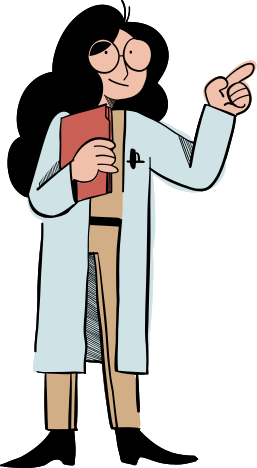 Kendinizi  kontrol etme  konusunda  kararlı  olun.


Şiddet  davranışlarını  asla  kabul  edilebilir  görmeyin.
Çevrenizdekileri  öfkelendiğinize dair bilgilendirin.



Problemi  açıklığa kavuşturun.


Çözüm aramaya odaklanın.



Öfkemiz  düşüncelerimize  bağlıdır. Düşüncelerimiz   duygularımızı,   duygularımız  davranışlarımızı  etkiler. Öfke yaratan düşüncelerimizi değiştirdiğimizde öfkemizin şiddetinin azaldığını görürüz.
Bunları Mutlaka Deneyin
Sizi kızdıran kişiden uzaklaşın.
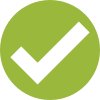 Biraz zaman tanıyın. Bekleyin.
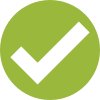 Yalnız kalmayı deneyin.
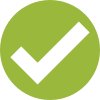 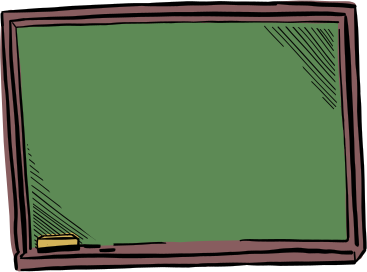 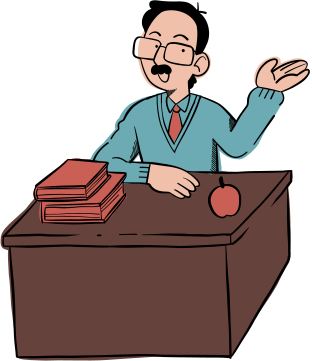 Egzersiz yapın.
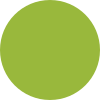 Sakince gidip o kişiye bundan rahatsız olduğunuzu söyleyin.
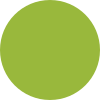 UNUTMAYIN!
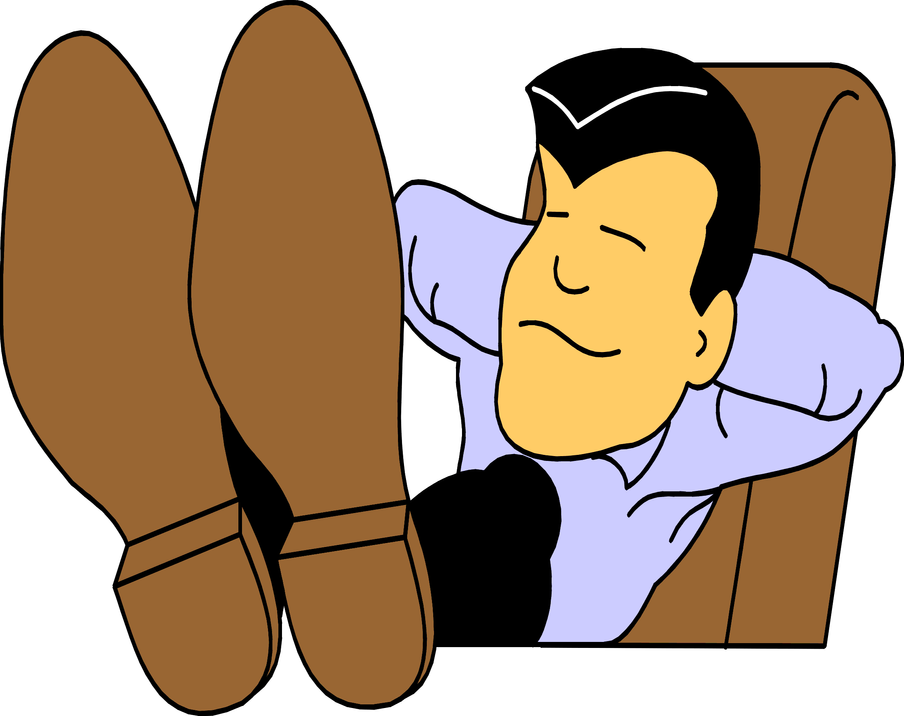 ÖFKE
Problemlerimizi  çözmez.
Öcümüzü  almamızı  sağlamaz.  
Başkalarını  kontrol  etmemizi sağlamaz.
Haklı   olduğumuzu  göstermez.
Korku,  kaygı  ve mutsuzluğa  neden  olur.
Kişileri  bizden  uzaklaştırır.
EN  ÇOK  KENDİ  YAŞANTINIZI  OLUMSUZ ETKİLER.